Le Rugby dans les établissements scolaires du 2nd degré
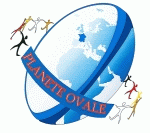 Evolutions statistiques 2014
Académie d’Orléans-Tours
Opération Planète Ovale
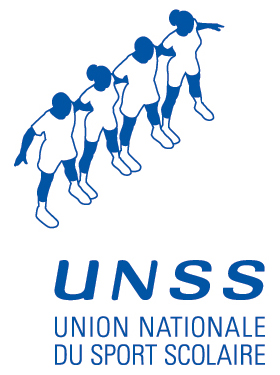 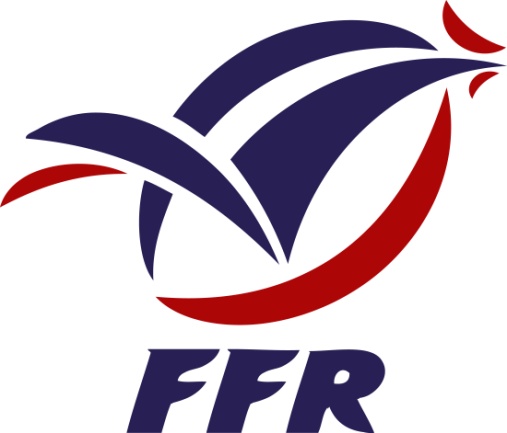 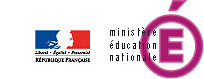 Dans les programmations EPSEtablissements publics et privés sous contrat
255 cycles rugby / 7255 cycles d’APSA programmés : 3,51% (3,32% en 2013-2014)
255cycles rugby / 2998 cycles d’activités d’opposition (CP4): 8,50% (7,8% en 2013-2014)
255cycles rugby / 2275 cycles de sports collectifs (famille 6 de la CP4): 11,21%
Evolution de la part du rugby dans la programmation des sports collectifs – tout type d’établissement
Evolution de la part du rugby dans les programmations sports co en collège par département
Effet « Planète Ovale » dans le 45?
Au DNB Collège 2014 – CP4
28 évaluations rugby sur 1548 évaluations (1,8% des évaluations DNB)

28 évaluations rugby sur 667 évaluations de la CP4 (11 activités, soit 4,2% (4,5% en 2013) des évaluations de la CP4)

Le rugby passe de la 6ème à la 8ème APSA évaluée en CP4
Les résultats aux DNB CP4 Filles
Le rugby se classe 4ème; 2ème en termes de résultats pour les filles si on enlève le judo et le football, « confidentiels » en termes de cycles évalués au DNB
Les résultats aux DNB CP4 Garçons
Le rugby se classe 6ème pour les garçons (4ème en enlevant les APSA « confidentielles » dans les évaluations DNB), mais dans la moyenne des autres APSA les plus représentées. Baisse des résultats rugby de 2013 à 2014.
Inaptitudes Rugby / CP4 DNB
10,66% filles déclarées inaptes; 10ème/11 (en 2013: 6,98%; 8ème/11).  Chiffre en augmentation significative: quelles origines?

5, 27% garçons déclarés inaptes: 9ème/11 (en 2013: 3,75%; 3ème/11). Stat également en augmentation: quelles origines?

Origines du problème: culturelles, vécu, représentations, sécurité effective…?
Ecart garçons-filles Rugby / CP4 DNB
Ecart garçons-filles Rugby au DNB
Au lycée général et technologique
Part du rugby dans les sports collectifs par département en LEGT
Bac G & T 2013
Pour rappel:  le rugby était la deuxième activité en terme de moyenne chez les garçons derrière le judo (assez spécifique et « confidentiel » au regard des effectifs). C’est a première activité chez les filles.
Bac G & T 2014
Pour les sessions 2014, les remarques sont les mêmes en terme de résultats par rapport aux autres APSA de la CP4.
Dans la voie professionnelle
!
Part du rugby dans les sports collectifs par département dans la voie pro
Bac Pro 2013
Pour rappel: APSA qui semblait déjà confidentiel en Bac Pro en 2013, mais qui apportait de bons résultats dans la CP4 et un différentiel garçons;-filles faible (mais est-ce significatif au regard du nombre de pratiquant(e)s?)
Bac Pro 2014
Il n’y a plus de rugby certifié en bac pro cette année?!.
BEP-CAP 2013
Pour rappel, APSA qui apportait de bons résultats chez les garçons, mais catastrophique chez les filles. APSA confidentielle au regard du nombre de pratiquant(e)s.
BEP CAP 2014
Il n’y a plus de rugby évalué en BEP CAP cette année?!. Est-ce ici une conséquence de la lutte contre les inaptitudes?